RADYOTERAPİ SİMULASYONA GİRİŞ
Öğr.Gör.Uz.Dr.Huriye Şenay Kızıltan
CT planlamaya giriş
CT görüntüleri  üzerinde çalışılarak yeni görüntüler oluşturulur
Radyoterapi  uygulanmadan önce dozimetre planlaması yapılmalı
Planlama X-ışınları volumetrik analizleri ile yapılır
Radyoterapi alanı dışardan işaretlenir
Fidusier markerlar hastanın dışından eksternal referans noktaları olarak yerleştirilir
Böylece ön bir hazırlık yapılır
Konvansiyonel simulator
Konvansiyonel simulasyola görüntü
CT simulasyon
Geniş portal açılış
Lazer sistemi
Masa hareketi
Hızlı tarama
Kesit kalınlığı ayarlama
CT sayısı ölçümü
Farklı düzlemlerde kesim yapma
Simulatorlerde
Gantry:
Gantry kolu
Gantry kafası
Image intensifier(Görüntü yoğunlaştırıcı)/film holder
Treatment Couch (Tedavi masası)
Kollimator
Gantry başının en son kısmıdır
X-ışını tübünü içerir
Alan etrafını çevreleyen çizgileri 
Işıklı alan göstericisini
Işınları sınırlayan koruyucu diafragmları
Korumaları taşıyan bir taşıyıcı aksesuarı içerir
Işıklı SSD gösterici
Cone beam simulasyon
DRR (Dijital reconstrictive radiography)
Planlama aşamasında CT kesitlerinden dijital olarak oluşturulan yeni DRR görüntüleri daha sonra tedavi aşamasında portal görüntü ile akseleratör tarafınca alınarak hastaya uygulanır
Portal görüntü ile DRR görüntü aynı pozisyona getirildiğinde hasta pozisyonu uygun bir şekilde ayarlanmış olur
Prostat planlamasında fidusial markerlar
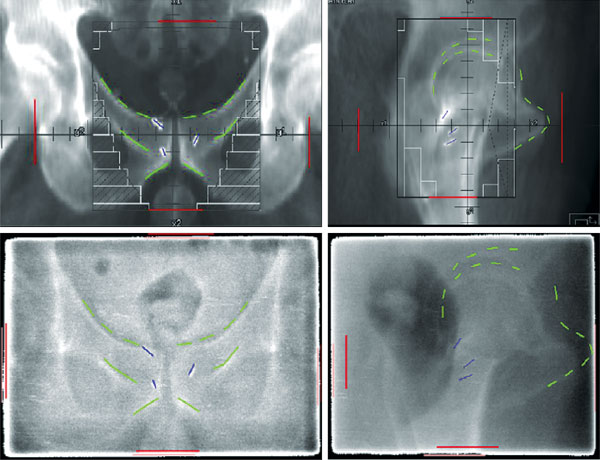 Görüntülerin match ve kaydırma işlemi
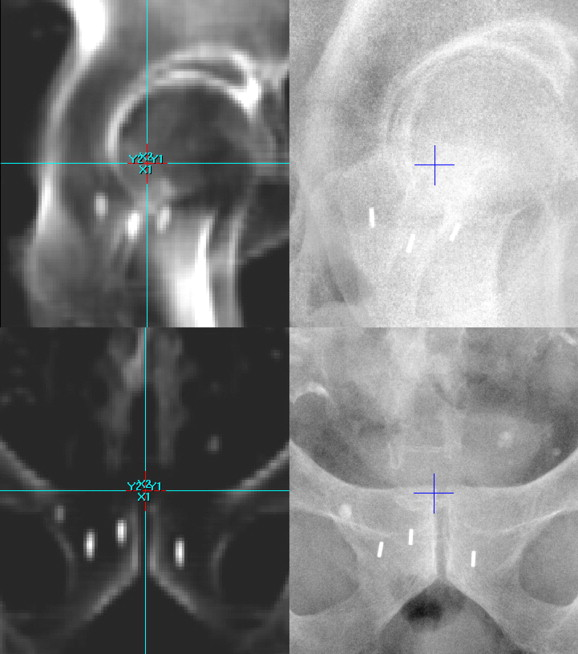 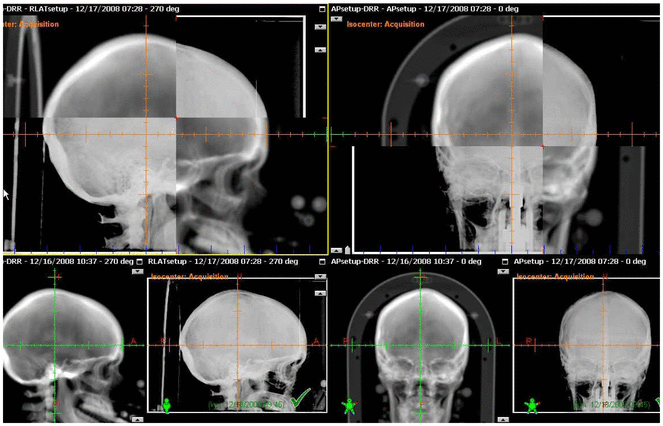 Konvensional ve cone beam CT karşılaştırma
Konvensional CT
- ‘Fan’ beam
- 1D detector
- 1 rotasyon = 1 kesit (slice)
Cone-beam CT 
- ‘Cone’ beam 
- 2D detektor
- 1 rotasyon = volume (birçok kesit)